יום:_____________
תאריך:___________
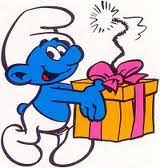 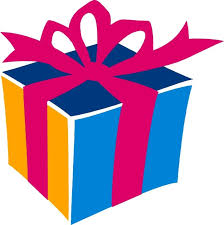 אני יכול להגיע ליעד!
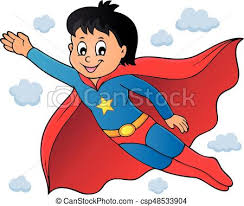 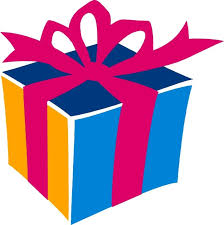 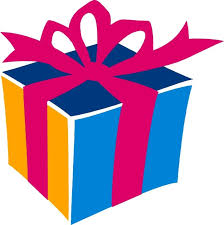